EECE.3220Data Structures
Instructor:  
Dr. Michael Geiger
Spring 2017

Lecture 28:
Binary trees
Lecture outline
Announcements/reminders
Will likely post Program 4 (stacks) and Program 5 (queues) together
P4 to be due next Friday (10/14), P5 due 10/21
Today’s lecture
Review: C++ strings
Binary trees
4/7/17
2
Data Structures: Lecture 28
Review: Strings
String data type found in <string> library
Concepts to work with strings
Relational operators: ==, !=, <, >, <=, >=
Character-by-character comparison using ASCII
Concatenation: +, +=
Choosing single character: [], at()
at() provides boundary checking
Substrings: substr() function
If s1 = “ECE 264”
 s1.substr(0,3) = “ECE”  3 chars starting at position 0
s1.substr(4) = “ 264”  all chars from position 4 to end of string
Checking string length: length(), empty() functions
4/7/17
3
Data Structures: Lecture 28
Justifying trees
Linked data structures efficiently use space
Easier to dynamically grow/shrink than array-based structures
Array-based structures are easier to search efficiently
Linked lists require linear search
Arrays (if sorted) can use binary search
Trees: linked structures that can be searched in binary manner
4/7/17
4
Data Structures: Lecture 28
13
28
35
49
62
66
80
Binary Search Tree
Consider the following ordered list of integers




Examine middle element
Examine left, right sublist (maintain pointers)
(Recursively) examine left, right sublists
4/7/17
5
Data Structures: Lecture 28
Binary Search Tree
Redraw the previous structure so that it has a treelike shape – a binary tree
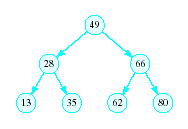 4/7/17
6
Data Structures: Lecture 28
Trees
A data structure which consists of 
a finite set of elements called nodes or vertices
a finite set of directed arcs which connect the nodes
If the tree is nonempty
one of the nodes (the root) has no incoming arc
every other node can be reached by following a unique sequence of consecutive arcs
4/7/17
7
Data Structures: Lecture 28
Root node
Children of the parent (3)
 Siblings to each other
Leaf nodes
Trees
Tree terminology
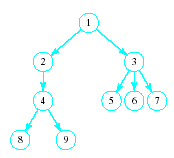 4/7/17
8
Data Structures: Lecture 28
Binary Trees
Each node has at most two children
Useful in modeling processes where
a comparison or experiment has exactly two possible outcomes
the test is performed repeatedly
Example
Multiple coin tosses
Decision trees where each decision is yes/no (example: guessing game)
4/7/17
9
Data Structures: Lecture 28
Array Representation of Binary Trees
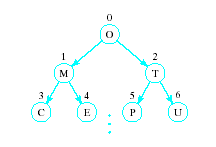 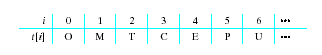 Store the ith node in the ith location of the array
4/7/17
10
Data Structures: Lecture 28
Array Representation of Binary Trees
Works OK for complete trees
Every level of tree is full
Not for sparse trees
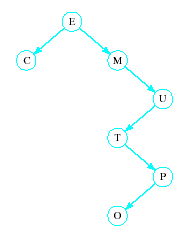 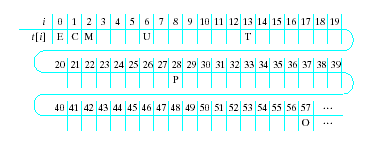 4/7/17
11
Data Structures: Lecture 28
Linked Representation of Binary Trees
Uses space more efficiently
Provides additional flexibility
Each node has two links
one to the left child of the node
one to the right child of the node
if no child node exists for a node, the link is set to NULL
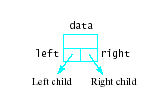 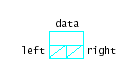 4/7/17
12
Data Structures: Lecture 28
Linked  Representation of Binary Trees
Example
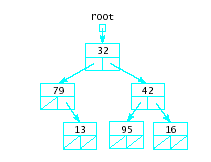 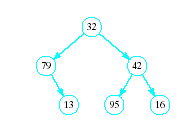 4/7/17
13
Data Structures: Lecture 28
Review: recursion
Recursive functions call themselves
A recursive function has two parts
Anchor / base case: function value is defined for one or more specific argument values
Inductive / recursive case: function value for current argument value defined in terms of previously defined function values and/or arguments
Example: Recursive power function
double power(double x, unsigned n){
	if (n == 0)
		return 1.0;
	else
		return x * power(x, n – 1);
}
4/7/17
14
Data Structures: Lecture 28
Inductive step
Binary Trees as Recursive Data Structures
A binary tree is either empty …
         or
Consists of
a node called the root
root has pointers to two disjoint binary (sub)trees called …
right (sub)tree
left (sub)tree
Anchor
Which is either empty …   or …
Which is either empty …   or …
4/7/17
15
Data Structures: Lecture 28
The "anchor"
The inductive step
Tree Traversal is Recursive
If the binary tree is empty thendo nothing
Else N: Visit the root, process dataL: Traverse the left subtreeR: Traverse the right subtree
4/7/17
16
Data Structures: Lecture 28
Traversal Order
Three possibilities for inductive step …
Left subtree, Node, Right subtreethe inorder traversal

Node, Left subtree, Right subtreethe preorder traversal

Left subtree, Right subtree, Nodethe postorder traversal
4/7/17
17
Data Structures: Lecture 28
Traversal Order
Given expression              A – B * C + D
Represent each operand as 
The child of a parent node
Parent node,representing the corresponding operator
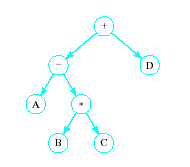 4/7/17
18
Data Structures: Lecture 28
Traversal Order
Inorder traversal produces infix expression            A – B * C + D
Preorder traversal produces the prefix expression            + - A * B C D
Postorder traversal produces the postfix or RPN expression            A B C * - D +
4/7/17
19
Data Structures: Lecture 28
ADT Binary Search Tree (BST)
Collection of Data Elements
binary tree
each node x,
value in left child of x ≤ value in x ≤ in right child of x
Basic operations
Construct an empty BST
Determine if BST is empty
Search BST for given item
4/7/17
20
Data Structures: Lecture 28
ADT Binary Search Tree (BST)
Basic operations (continued)
Insert a new item in the BST
Maintain the BST property
Delete an item from the BST
Maintain the BST property
Traverse the BST
Visit each node exactly once
The inorder traversal must visit the values in the nodes in ascending order
4/7/17
21
Data Structures: Lecture 28
BST Searches
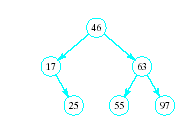 Search begins at root
If that is desired item, done
If item is less, move downleft subtree
If item searched for is greater, move down right subtree
If item is not found, we will run into an empty subtree
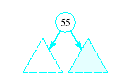 4/7/17
22
Data Structures: Lecture 28
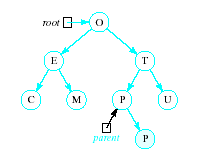 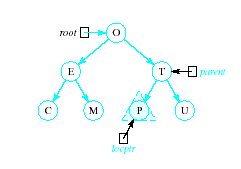 R
Inserting into a BST
Insert function
Uses modified version of search to locate insertion location or already existing item
Pointer parent trails search pointer locptr, keeps track of parent node
Thus new node can be attached to BST in proper place
4/7/17
23
Data Structures: Lecture 28
Recursive Deletion
Three possible cases to delete a node, x,  from a BST
1. The node, x, is a leaf
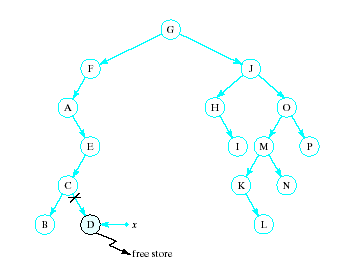 4/7/17
24
Data Structures: Lecture 28
Recursive Deletion
2. The node, x has one child
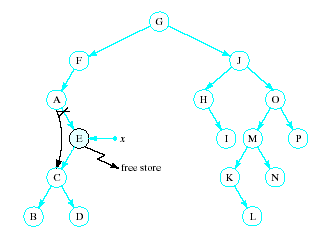 4/7/17
25
Data Structures: Lecture 28
Delete node pointed to by xSucc as described for cases 1 and 2
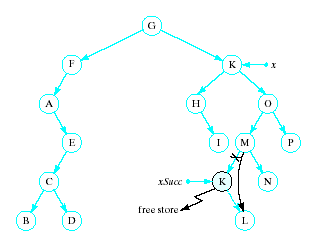 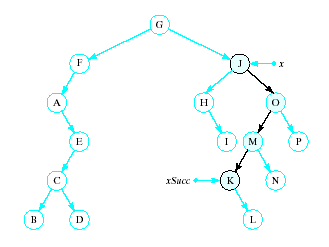 K
Replace contents of x with inorder successor
Recursive Deletion
x has two children
4/7/17
26
Data Structures: Lecture 28
Problem of Lopsidedness
Tree can be balanced
each node except leaves has exactly 2 child nodes
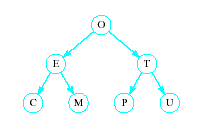 4/7/17
27
Data Structures: Lecture 28
Problem of Lopsidedness
Trees can be unbalanced
not all nodes have exactly 2 child nodes
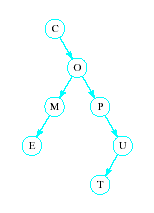 4/7/17
28
Data Structures: Lecture 28
Problem of Lopsidedness
Trees can be totally lopsided
Suppose each node has a right child only
Degenerates into a linked list
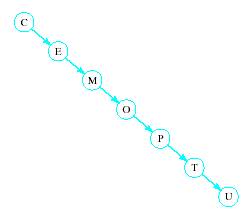 Processing time affected by "shape" of tree
4/7/17
29
Data Structures: Lecture 28
Final notes
Next time:
More on binary trees
Reminders:
Will likely post Program 4 (stacks) and Program 5 (queues) together
P4 to be due next Friday (10/14), P5 due 10/21
4/7/17
30
Data Structures: Lecture 28
Acknowledgements
These slides are adapted from slides provided with the course textbook:
Larry Nyhoff, ADTs, Data Structures, and Problem Solving with C++, 2nd edition, 2005, Pearson/Prentice Hall. ISBN: 0-13-140909-3
4/7/17
31
Data Structures: Lecture 28